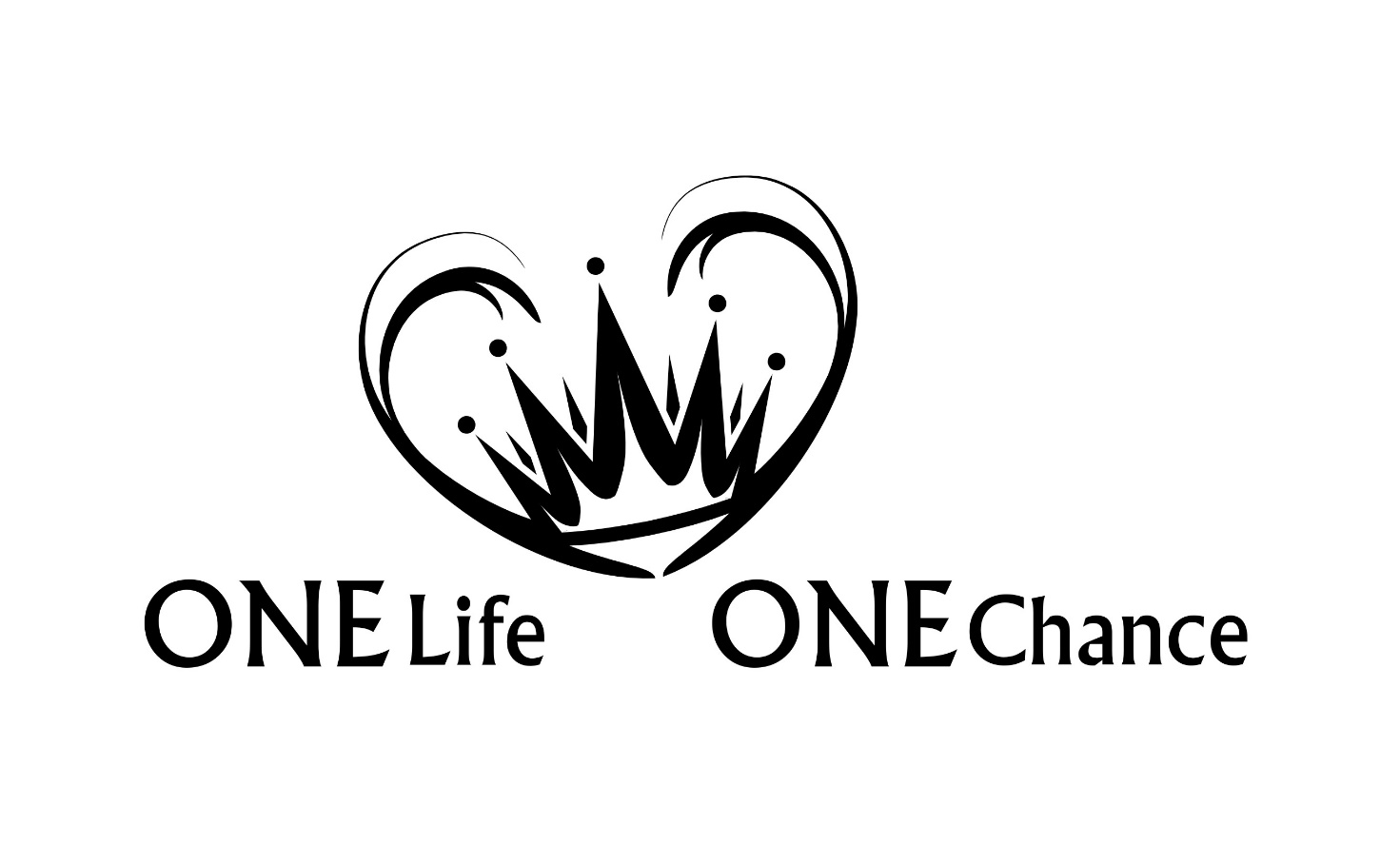 Offb Teil 16 | Kp. 12 - 13
Offenbarung
Kapitel: 22 | Verse:  405
Die Kapitel 12 + 13 zeigen den exklusiven 
heilsgeschichtlichen Vorrang des Volkes Israel 
und der damit verbundenen 
Verantwortung und Autorität.
 
Gott hat sich untrennbar mit dem Volk 
der Juden verbunden und somit ist Rettung und 
Erlösung der Menschen nur in diesem 
Verbund Gott / Juden zu finden!
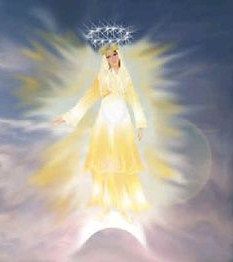 Die Frau (Israel bei Seinem ersten Kommen)
"Und ein großes Zeichen erschien im Himmel: Eine 
Frau, bekleidet mit der Sonne, und der Mond ⟨war⟩ 
unter ihren Füßen und auf ihrem Haupt ein Kranz 
von zwölf Sternen. 2 Und sie ist schwanger und 
schreit in Geburtswehen und in Schmerzen 
⟨und soll⟩ gebären." (12,1-2)
Der Drache (Satan)
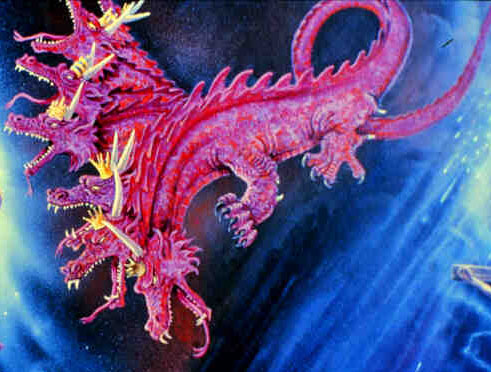 "Und es erschien ein anderes Zeichen im 
Himmel: Und siehe, ein großer, feuerroter 
Drache, der sieben Köpfe und zehn Hörner 
und auf seinen Köpfen sieben Diademe 
hatte; 4 und sein Schwanz zieht den dritten 
Teil der Sterne des Himmels fort, und er warf 
sie auf die Erde. Und der Drache stand vor 
der Frau, die im Begriff war, zu gebären, um, 
wenn sie geboren hätte, ihr Kind zu verschlingen." 
						(12,3-4)
Der Sohn (Messias)
"Und sie gebar einen Sohn, ein männliches ⟨Kind⟩, 
der alle Nationen hüten soll mit eisernem Stab; und 
ihr Kind wurde entrückt zu Gott und zu seinem Thron." (12,5)
Die Frau (Israel vor Seinem zweiten Kommen)
"Und die Frau floh in die Wüste, wo sie eine von Gott bereitete 
Stätte hat, damit man sie dort ernährte 1260 Tage." (12,6)
Erzengel Michael und sein Kampf mit Satan
"Und es entstand ein Kampf im Himmel: Michael und seine 
Engel kämpften mit dem Drachen. Und der Drache kämpfte 
und seine Engel; 8 und sie bekamen nicht die Übermacht, 
und ihre Stätte wurde nicht mehr im Himmel gefunden. Und 
es wurde geworfen der große Drache, die alte Schlange, der 
Teufel und Satan genannt wird, der den ganzen Erdkreis 
verführt, geworfen wurde er auf die Erde, und seine Engel 
wurden mit ihm geworfen." (12,7-9)
Die Rache des Drachen an der Frau (Juden)
"Und als der Drache sah, dass er auf die Erde geworfen war, 
verfolgte er die Frau, die das männliche ⟨Kind⟩ geboren hatte. 
14 Und es wurden der Frau die zwei Flügel des großen Adlers 
gegeben, damit sie in die Wüste flog, an ihre Stätte, wo sie ernährt 
wird eine Zeit und ⟨zwei⟩ Zeiten und eine halbe Zeit, fern vom 
Angesicht der Schlange. 15 Und die Schlange warf aus ihrem 
Mund Wasser wie einen Strom hinter der Frau her, um sie mit 
dem Strom fortzureißen. 16 Und die Erde half der Frau, und die 
Erde öffnete ihren Mund und verschlang den Strom, den der 
Drache aus seinem Mund warf. 17 Und der Drache wurde zornig 
über die Frau und ging hin, Krieg zu führen mit den Übrigen ihrer 
Nachkommenschaft, welche die Gebote Gottes halten und das 
Zeugnis Jesu haben." (12,13-17)
Kapitel 13 | die beiden Tiere | Werkzeuge Satans
Kp 12 schliesst ab mit der Wut Satans und dessen 
Vernichtungsfeldzug gegen den gläubigen Überrest der 
Juden im Besonderen, aber auch die Vernichtung aller 
Christusgläubigen weltweit. Satan will alle Christusgläubigen 
ein für alle Mal vernichten. Kp 13 beschreibt die "Werkzeuge", 
derer er sich bei der Durchführung dieses 
Juden- wie Heidenchristen-Vernichtungsprogrammes bedienen 
wird: Das Tier aus dem Meer (Endzeitlicher Herrscher) und 
das Tier aus dem Erde (der Antichrist).
Das erste Tier – der endzeitliche Herrscher
"Und ich sah aus dem Meer ein Tier aufsteigen, das zehn 
Hörner und sieben Köpfe hatte, und auf seinen Hörnern 
zehn Diademe, und auf seinen Köpfen Namen der Lästerung. 
Und das Tier, das ich sah, war gleich einem Panther und seine 
Füße wie die eines Bären und sein Maul wie eines Löwen 
Maul. Und der Drache gab ihm seine Kraft und seinen Thron 
und große Macht. Und ⟨ich sah⟩ einen seiner Köpfe wie 
zum Tod geschlachtet. Und seine Todeswunde wurde geheilt, 
und die ganze Erde staunte hinter dem Tier her." (13,1-3)
Vier Phasen des wiedererstandenen römischen Reiches
"Das Tier, das du gesehen hast, war1 und 
ist nicht2 und 
wird aus dem Abgrund heraufsteigen3 und
geht ins Verderben4 …" (17,8a)
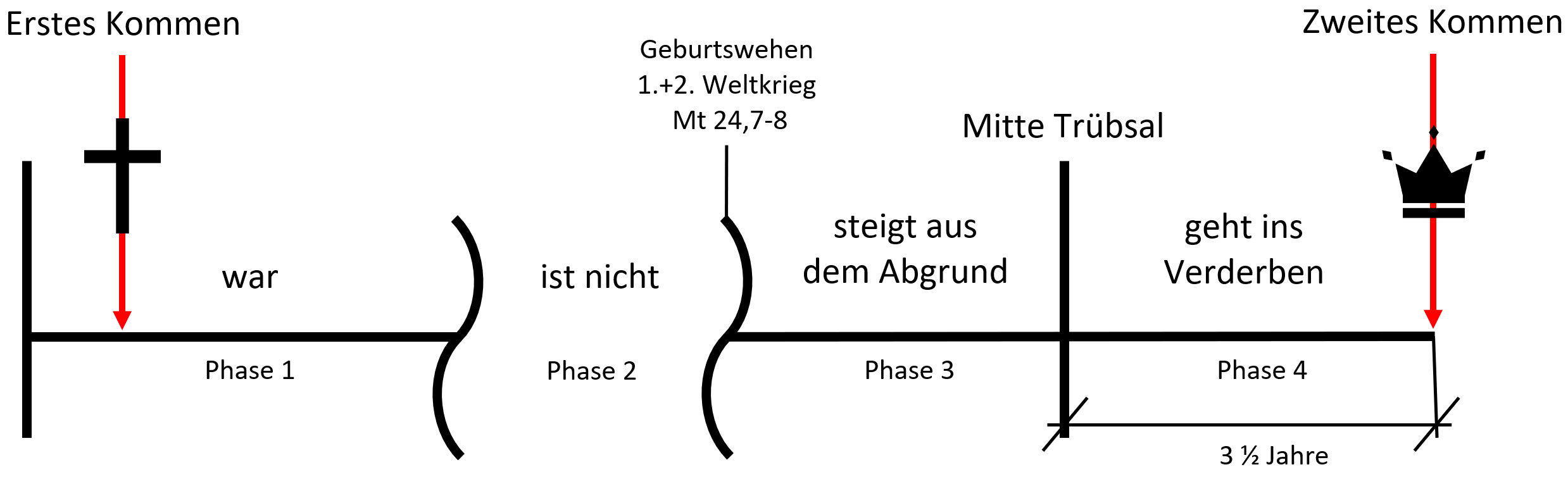 Das erste Tier – der endzeitliche Herrscher
"… Und sie beteten den Drachen an, weil er dem Tier die 
Macht gab, und sie beteten das Tier an und sagten: Wer 
ist dem Tier gleich? Und wer kann mit ihm kämpfen?" (13,4)
Das zweite Tier – der Antichrist – der falsche jüdische König
"Und ich sah ein anderes Tier aus der Erde aufsteigen; und 
es hatte zwei Hörner gleich einem Lamm, und es redete wie 
ein Drache. Und die ganze Macht des ersten Tieres übt es 
vor ihm aus, und es veranlasst die Erde und die auf ihr 
wohnen, dass sie das erste Tier anbeten, dessen Todeswunde 
geheilt wurde." (13,12)
Das zweite Tier – der Antichrist – der falsche jüdische König
"Und es tut große Zeichen, dass es selbst Feuer vom Himmel 
vor den Menschen auf die Erde herabkommen lässt; 
14 und es verführt die, welche auf der Erde wohnen, wegen 
der Zeichen, die vor dem Tier zu tun ihm gegeben wurde, 
und es sagt denen, die auf der Erde wohnen, dem Tier, 
das die Wunde des Schwertes hat und ⟨wieder⟩ lebendig 
geworden ist, ein Bild zu machen. 15 Und es wurde ihm 
gegeben, dem Bild des Tieres Odem zu geben, sodass das 
Bild des Tieres sogar redete und bewirkte, dass alle getötet 
wurden, die das Bild des Tieres nicht anbeteten." (13,13-15)
Das zweite Tier – der Antichrist – der falsche jüdische König
"Und es bringt alle dahin, die Kleinen und die Großen, und die 
Reichen und die Armen, und die Freien und die Sklaven, dass 
man ihnen ein Malzeichen an ihre rechte Hand oder an ihre Stirn 
gibt; 17 und dass niemand kaufen oder verkaufen kann, als nur 
der, welcher das Malzeichen hat, den Namen des Tieres oder die 
Zahl seines Namens. 18 Hier ist die Weisheit. Wer Verständnis hat, 
berechne die Zahl des Tieres! Denn es ist eines Menschen Zahl; 
und seine Zahl ist 666." (13,16-18)
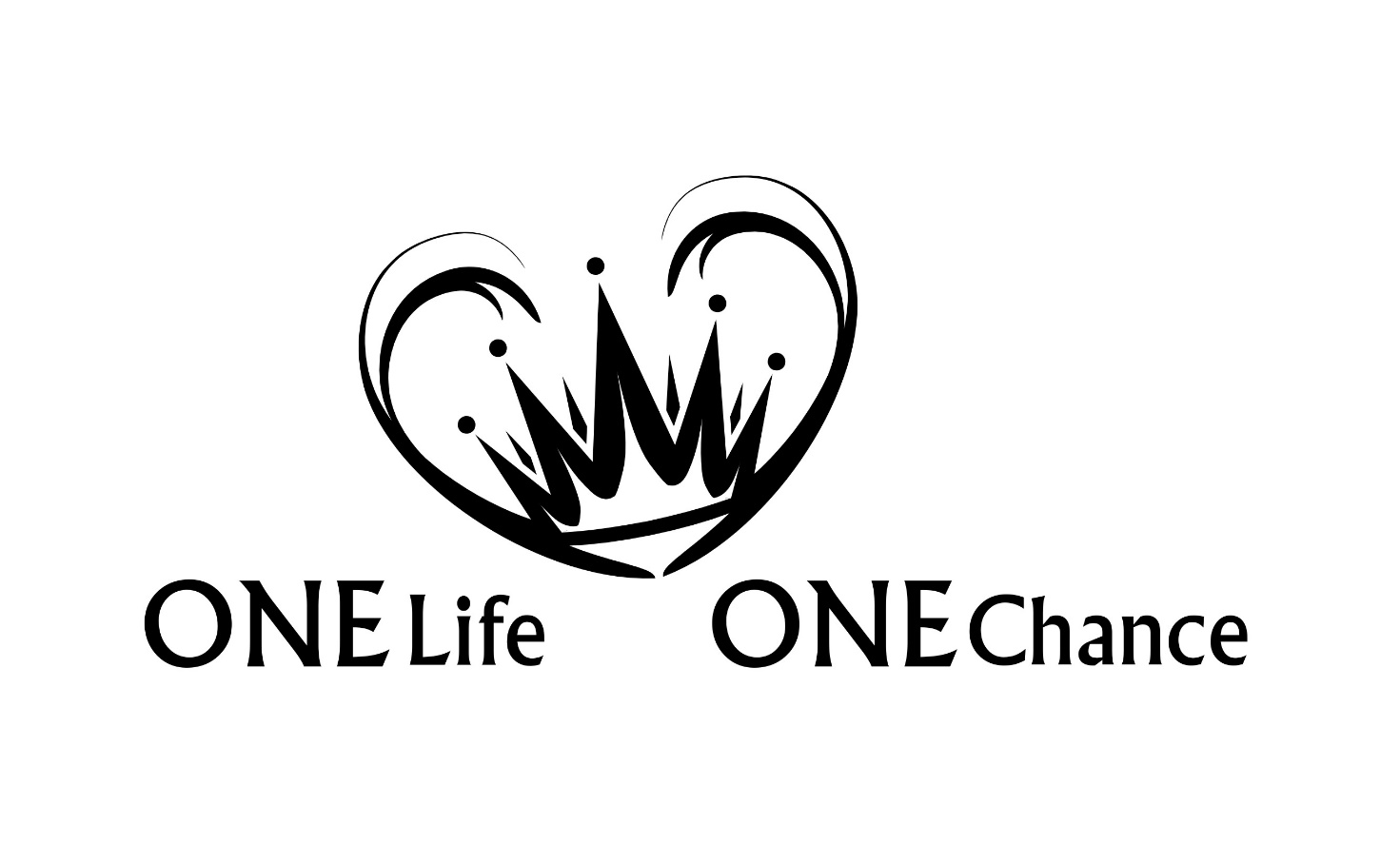 Offb Teil 16 | Kp. 12 - 13